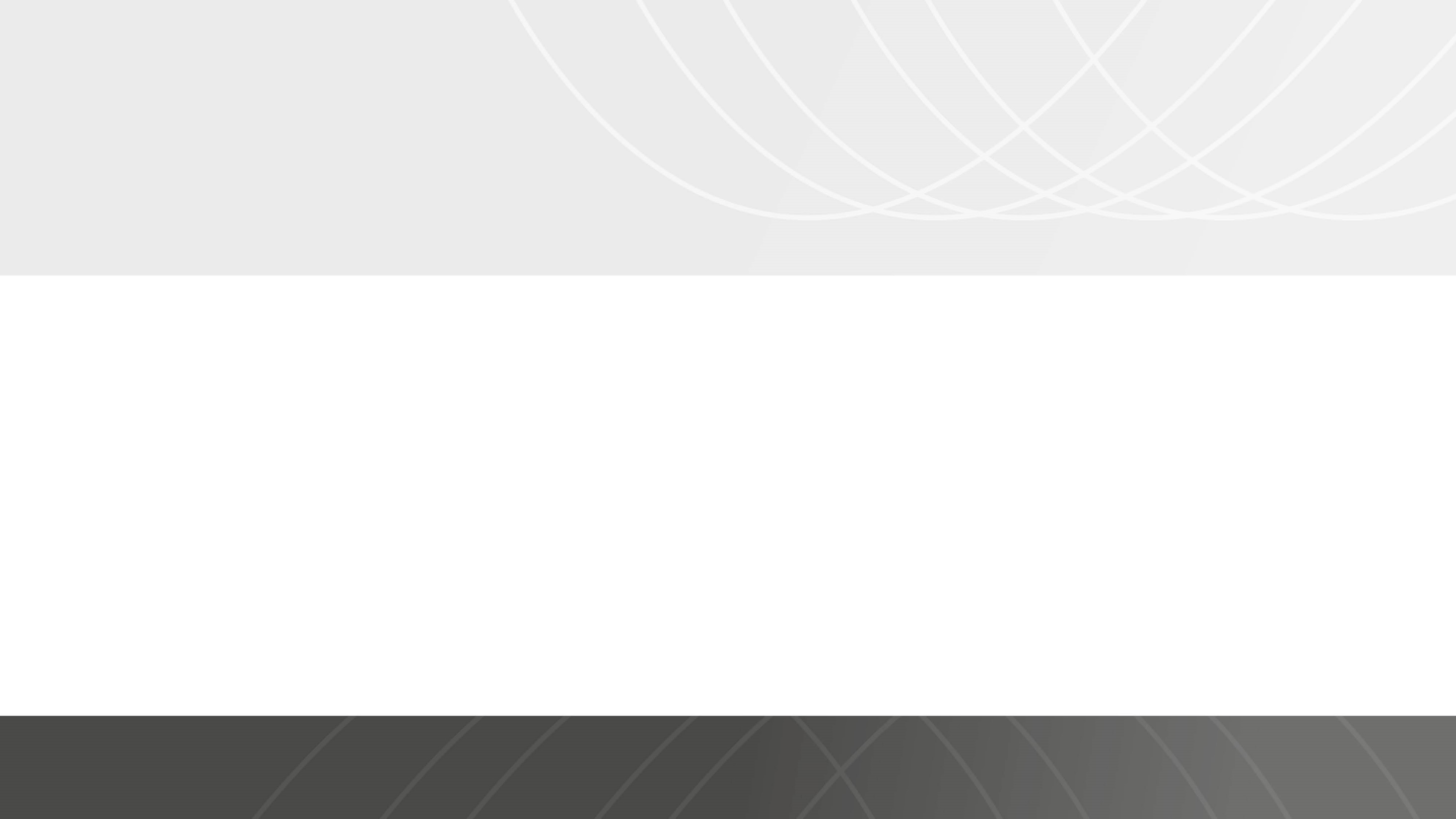 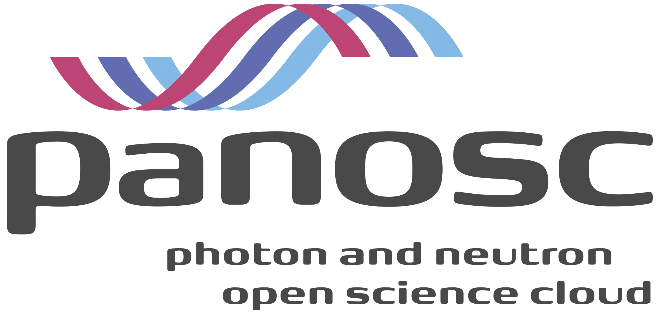 PaNOSC WP3 ILL WorkshopILL Status Report
18th September, 2019
This project has received funding from the European Union’s Horizon 2020 research and innovation programme under grant agreement No. 823852
Since our last meeting in Copenhagen…
Discussions with ESRF (mainly) for FAIR Data API
Analysis of processes
Proposition of endpoints
Proposition of returned data

Test implementation of proposed API
Validate using ILL data catalogue DB and fine-tune specifications 
Node.js / Loopback 4

Analysis of NeXus Datafiles
Discussion with Instrument Control Service
Determine common metadata

Workshop preparation :-)